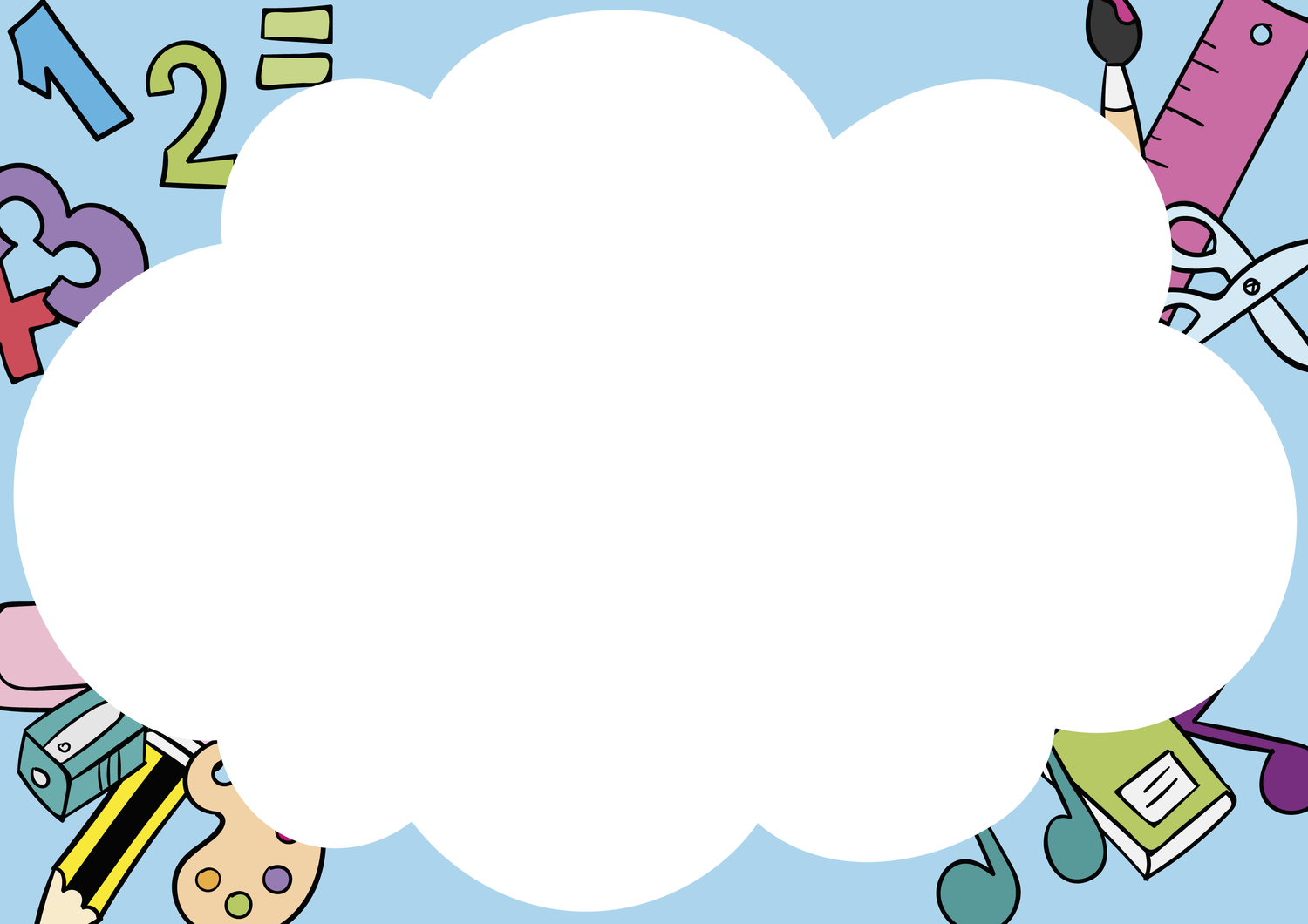 Martes,24/11/2020
MULTIPLICACIÓN DE TRES CIFRAS SIN LLEVAR.
Trabajo con tolerancia, solidaridad y convivencia para la 
                  prevención de violencia en el plan educativo.
1.- Para resolver la multiplicación sin llevar de tres cifras por otro de una cifra, se multiplican todas las cifras del multiplicando por el número del multiplicador.
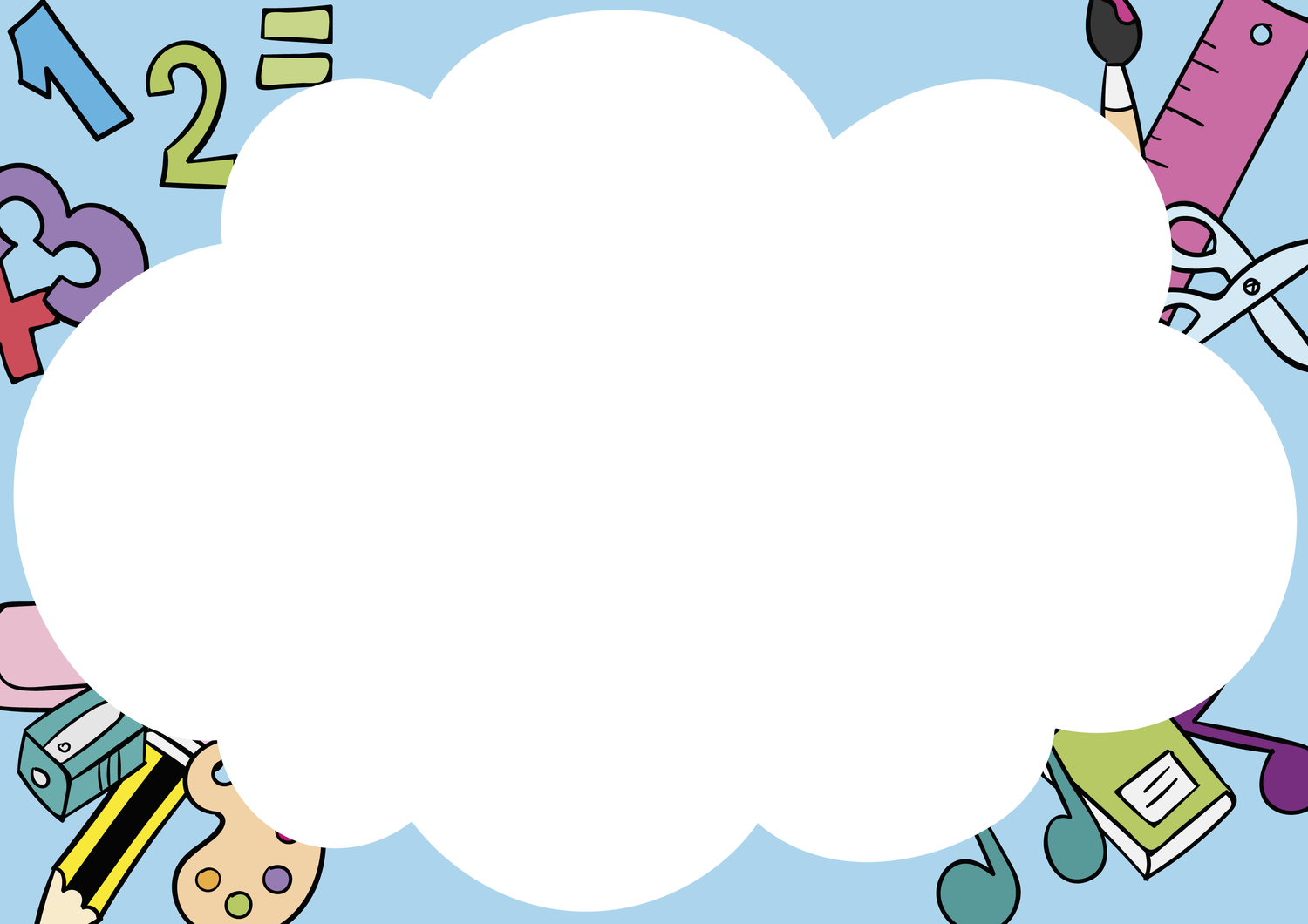 2.- Pasos para resolver la multiplicación.
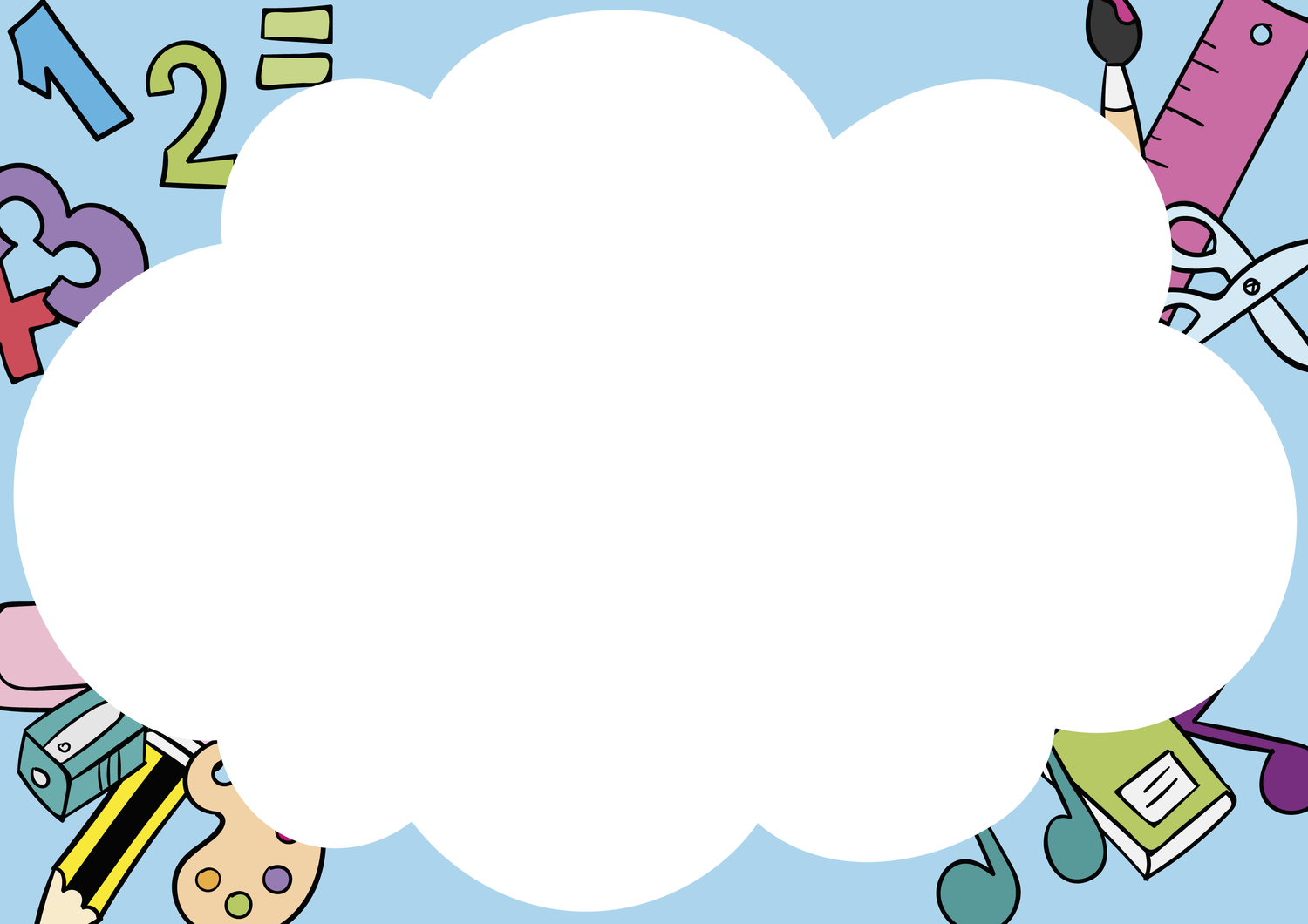 3.- Multiplicamos
1 2 0                       3 2 3                        5 0 2                         6 1 0
  X   2                X   3               X    4               X    5_